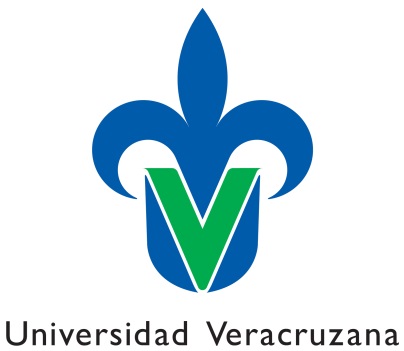 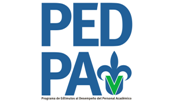 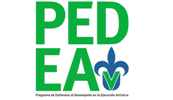 Sistema de Captura de Proveedores de Información (SCPI)
Capacitación para Facultades, Centros e Institutos
Ejercicio 2017-2019
Mayo 2018
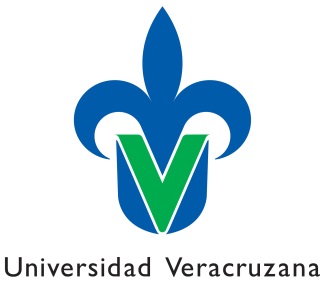 Subproceso: Evaluación del Desempeño Académico
Procedimiento DGDAIE-DEA-P-02
Concentración de información de las Entidades Académicas y Dependencias 
II. Políticas
Se muestran 12 incisos donde se detalla la responsabilidad de las Fuentes de Información y del Departamento de Evaluación Académica en el Proceso de la Evaluación de los Programas de Estímulos y en el Proceso de Conciliación de Resultados.

https://www.uv.mx/orgmet/dgdap/
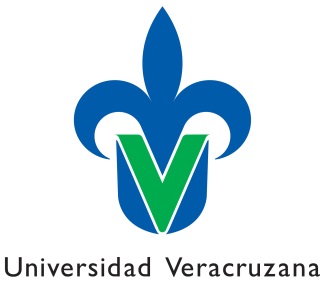 Ejercicio 2017-2019
Las actividades a reportar deberán ser las realizadas y concluidas dentro del periodo:
1 de Abril del 2017 al 31 de Marzo del 2019
La descripción de cada uno de los indicadores podrá encontrarla en los siguientes documentos:
Guía de descripción de indicadores, puntajes, fuentes de información o evidencias de desempeño.
Lineamientos del Programa de Estímulos al Desempeño en la Ejecución Artística.
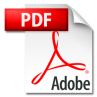 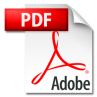 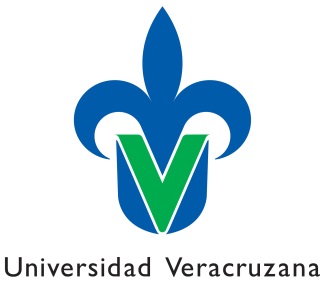 Indicadores
El SCPI es un sistema diseñado para la captura de las actividades realizadas en las Facultades, Centros e Institutos dentro de los siguientes indicadores:

1.2.2.1 Paquete para la docencia1.2.3.3 Exposición oral  o actuación de apoyo a la enseñanza (1,203)1.2.3.4 Presentaciones artísticas individuales (26)2.4.1 Dirección de trabajo recepcional (10,081)2.4.3 Participación en la elaboración de trabajos recepcionales (1,779)3.4.1 Contribución en el avance del Plan de Desarrollo de la Entidad Académica (2,839)3.5.1 Jurado de examen de oposición (12,806)3.5.2 Prejurado de examen profesional (17,165)3.5.3 Jurado de examen profesional (26,815)3.5.4 Coordinación académica (2,073)3.5.5 Participación activa en Consejo Técnico u Órganos Equivalentes (1,024)
Total de participaciones reportadas por las Fuentes de Información, Ejercicio 2015-2017
132,950
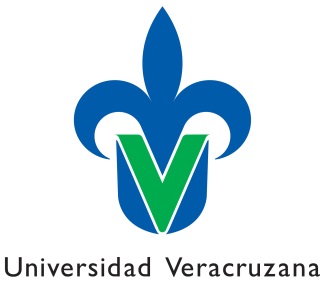 Consideraciones para la captura
Trabajo recepcional:
Registrar solo aquellos trabajos que hayan sido realizados y concluidos en su entidad.
Director TR        Prejurado del mismo TR
Director TR        Participante del mismo TR
La unidad a considerar es el Trabajo recepcional
La participación como miembro del cuerpo académico en la elaboración del trabajo recepcional requiere de la validación posterior del Departamento de Superación Académica.
      No capturar titulaciones por promedio, por examen Ceneval o por estudios de posgrado
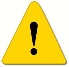 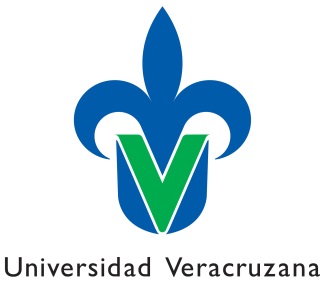 Revisión de Trabajos recepcionales
Principales inconsistencias:	
Duplicados por la misma entidad (más de un director)
Duplicado por entidades diferentes
Ceneval
Excento, Titulación por promedio
Excento por estudios de maestría
Jurado de examen profesional (título del TR)
Jurado de acto protocolario (título del TR)
Trabajo recepcional de tesis (título del TR)
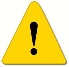 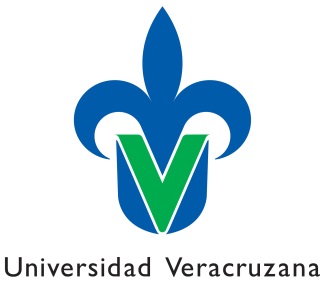 Consideraciones para la captura
Jurado de examen de oposición:
La unidad a considerar es el examen, independientemente de los grupos o secciones que se desglose.       
Contribución en el avance del PLADEA:
Se deberá realizar un registro único que contenga la participación de los académicos y la descripción general del programa.
Participación activa en CT u Órgano Equivalente:
Se considera una participación en el bienio
Revisión: Duplicados
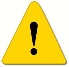 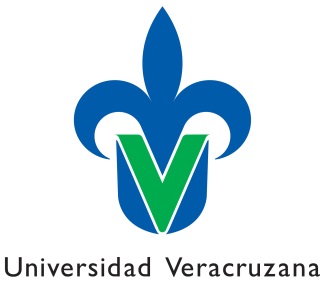 Consideraciones para la captura
Exposición oral y presentaciones artísticas individuales:
Individual y no remunerada
El académico debe registrar ante Consejo Técnico la actividad a desarrollar
Revisión:
Conferencia magistral
Jurado en concurso o foro
Coordinador de eventos académicos
Asistencia a congresos, seminarios y cursos
Impartición de experiencias educativas
Integrante de un Comité o una Comisión
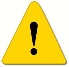 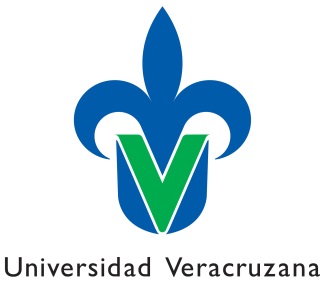 Consideraciones para la captura
Coordinación académica:
No remunerada y sin descarga
Se considera una participación por coordinación en el bienio
Revisión:
Coordinador de AFBG, Tutorías, Posgrado y Vinculación
Coordinador de subcomisión mixta del PROFA
Coordinador para la acreditación de un programa educativo
Coordinador de Cuerpo Académico
Jurado revisor de una Trabajo recepcional
Duplicados
Paquete para la docencia:
Solo se evalúa un paquete por asignatura o experiencia educativa en el periodo bienal.
Previo aval del Consejo Técnico
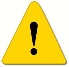 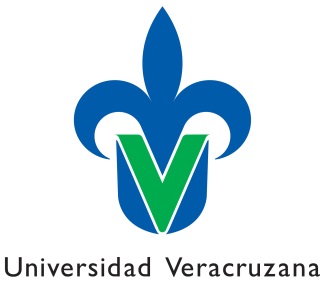 Fechas
Apertura del sistema: Mayo del 2018
Cierre del sistema: 31 de Marzo del 2019
Recepción de información y publicación:




Al termino del ejercicio las actividades que presenten inconsistencias no serán consideradas para el proceso de evaluación.
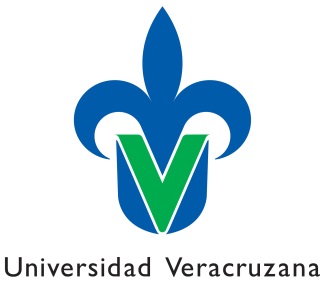 Dudas
Teléfono: (228)8175043 y 8421700 ext. 18300, 18302 y 18304





Correo: epdgada@uv.mx